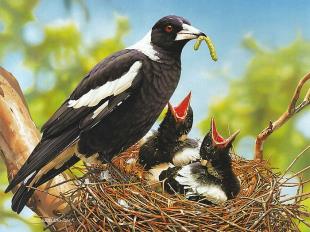 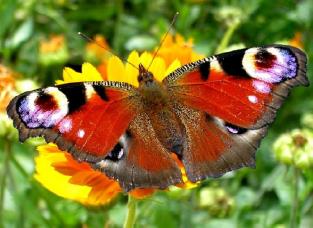 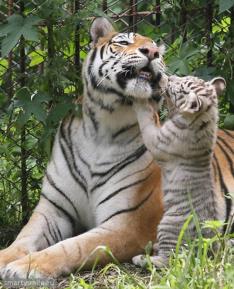 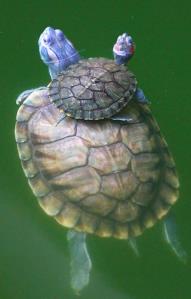 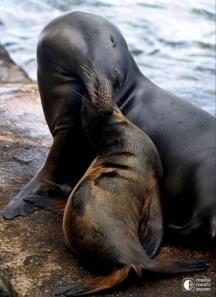 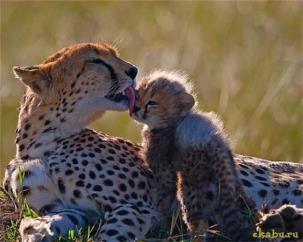 Что случилось бы на Земле, если бы организмы перестали размножаться?
Животное –живой организм.
Как животные размножаются.
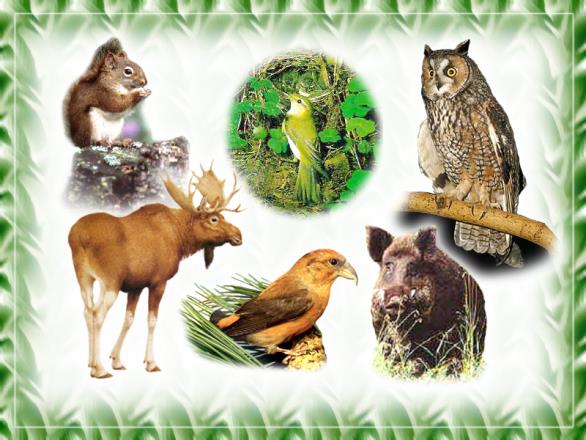 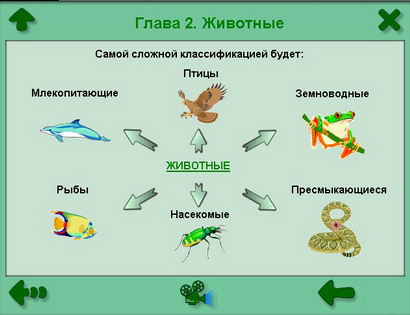 Отгадайте загадку
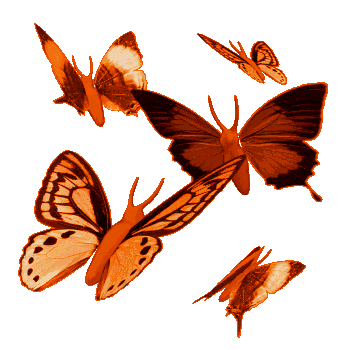 Расту червяком,
Питаюсь листком,
Потом засыпаю,
Себя обмотаю,
Не ем ,не гляжу,
Неподвижно вишу,
Но теплой весной
Я вновь оживаю
И ,как птичка, порхаю.
Давайте попробуем с помощью загадки составить схему развития бабочки.
Развитие бабочки
Яйцо
личинка (гусеница)
куколка
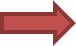 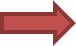 бабочка
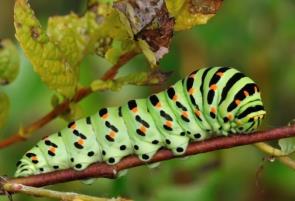 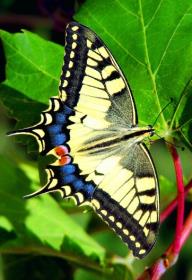 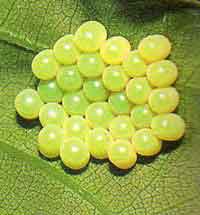 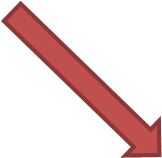 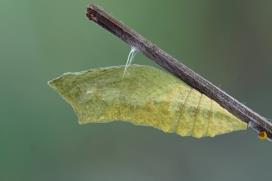 Не у всех насекомых  бывают куколки.
Например, нет куколок  у  кузнечика.
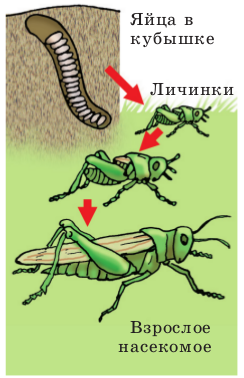 Размножение и развитие рыб
Икринка           малёк            взрослая рыба
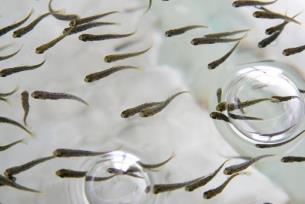 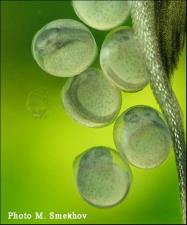 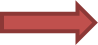 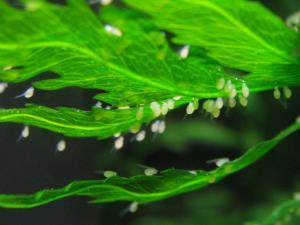 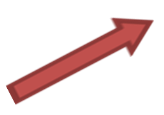 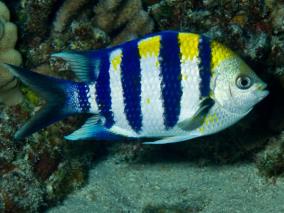 Размножение и развитие земноводных
Икра           головастик               лягушка
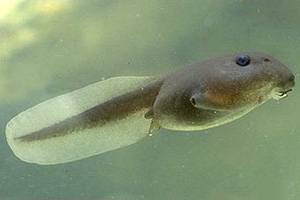 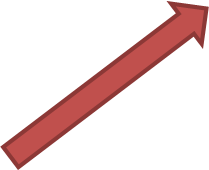 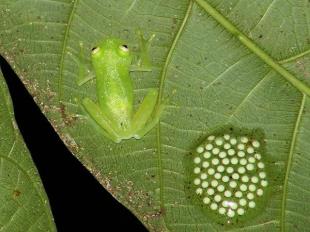 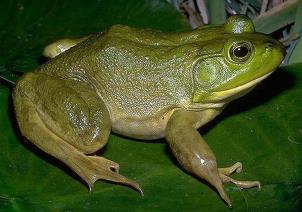 Размножение и развитие пресмыкающихся
Яйцо        детеныш       взрослое животное
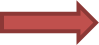 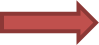 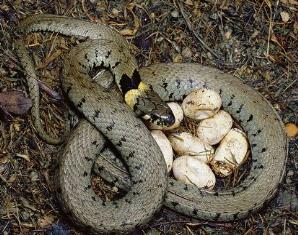 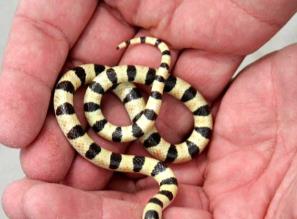 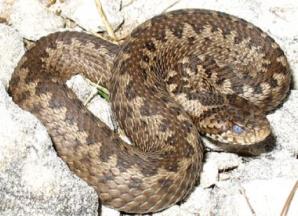 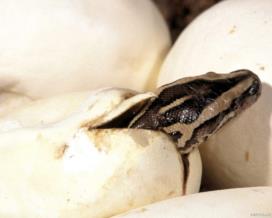 Размножение и развитие птиц
Яйцо           птенец          взрослая птица
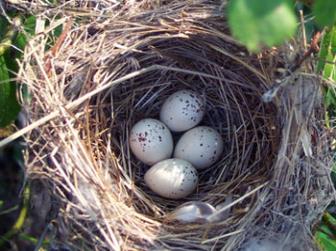 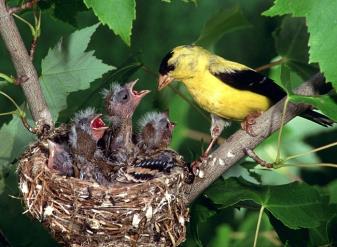 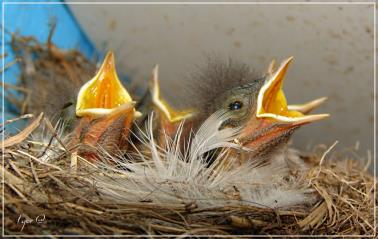 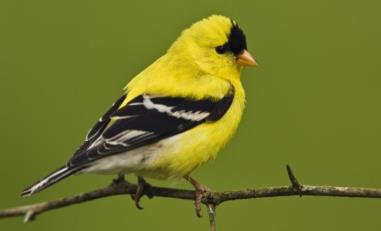 Размножение и развитие зверей
Детёныш       взрослое животное
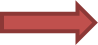 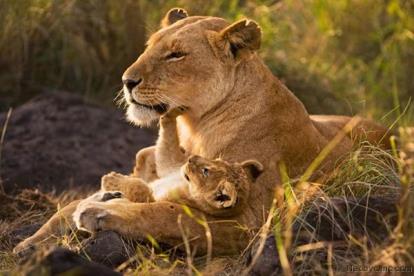 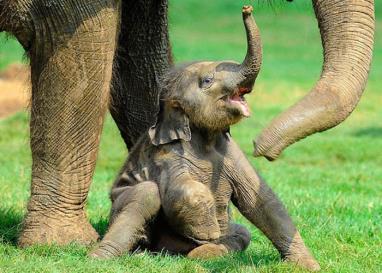 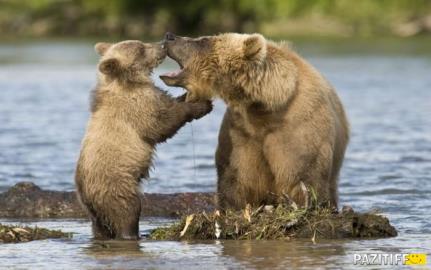 ГБОУ лицей №533 
г. Санкт-Петербург
Учитель начальных классов 
Прибышина Надежда Викторовна
Вы можете использовать 
данное оформление 
для создания своих презентаций, 
но в своей презентации вы должны указать 
источник шаблона: 

Фокина Лидия Петровна
учитель начальных классов
МКОУ «СОШ ст. Евсино»
Искитимского района
Новосибирской области
Интернет-ресурсы:
Фон для рамки  http://it.wallpaperswiki.org/wallpapers/2012/11/Circles-Wallpaper-verde-bianco-Glow-485x728.jpg
Сайт http://linda6035.ucoz.ru/
СПАСИБО АВТОРАМ ФОНОВ И КАРТИНОК